CSCE 436 – Advanced Embedded SystemsLab 1 Supplement
Prof Jeffrey FalkinburgAvery Hall 368472-5120
Lab 1 – Overview
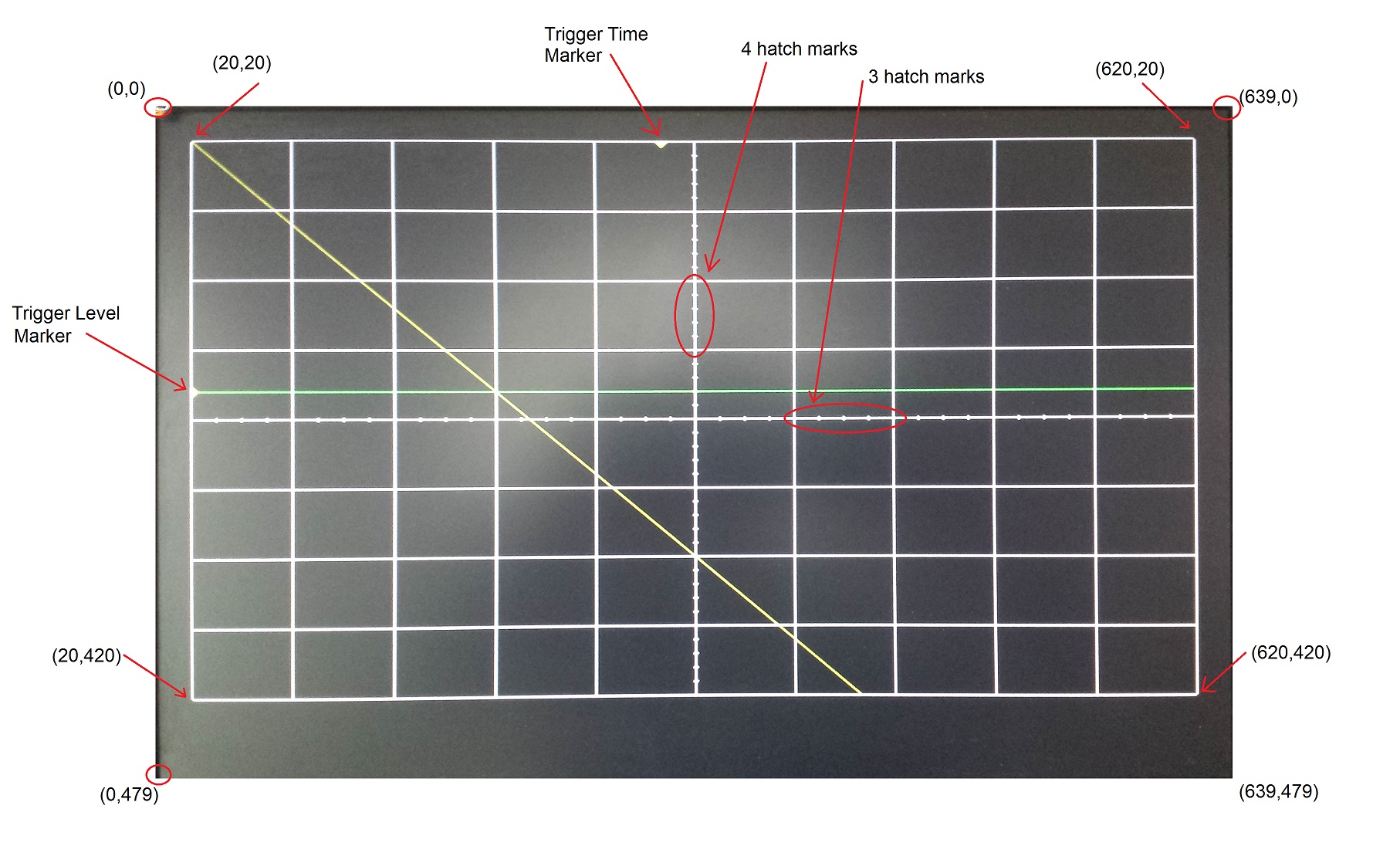 2
Lab 1 Intro – Architecture
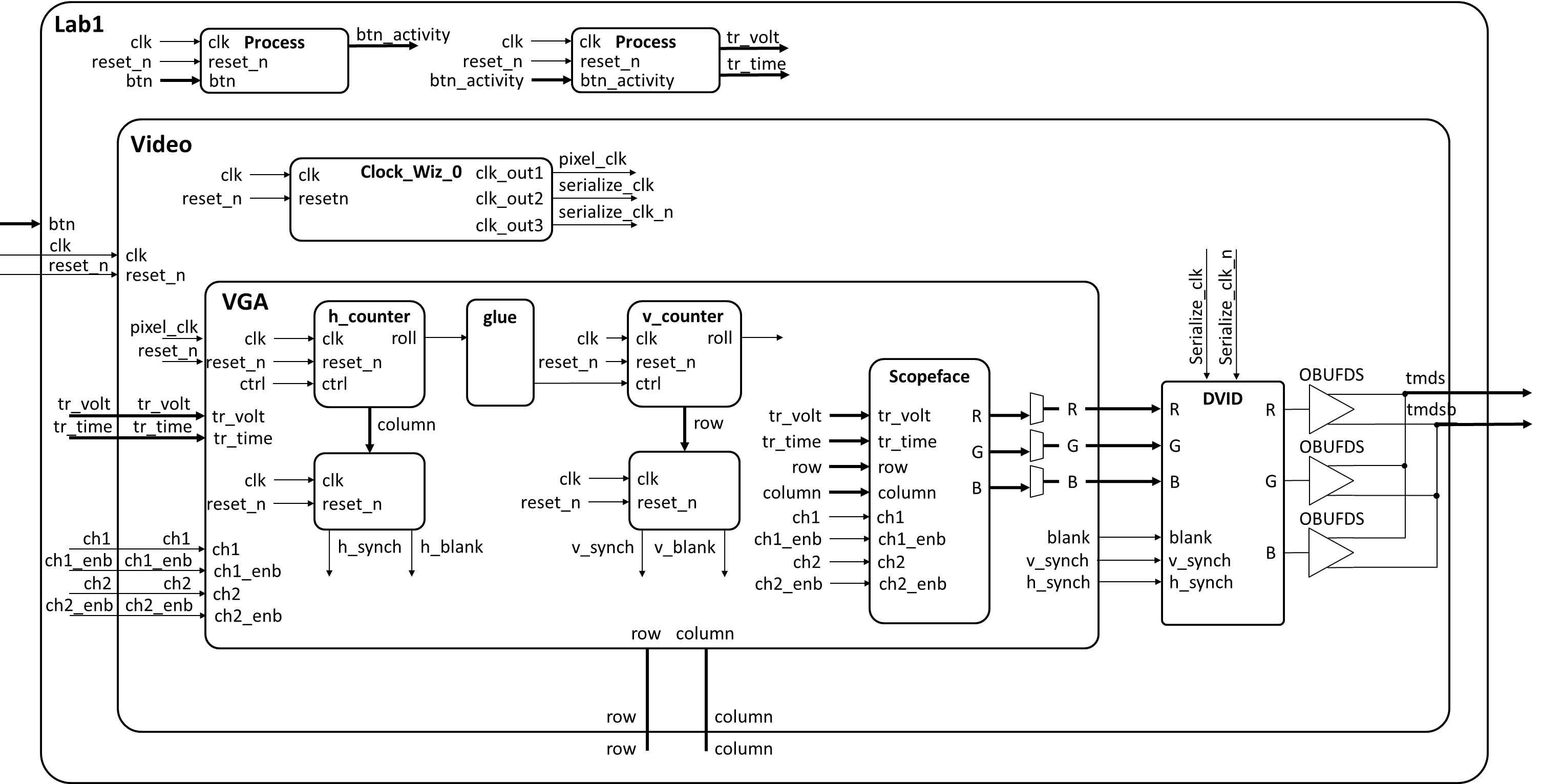 VGA
3
Lab 1 Intro – VGA Overview
https://web.mit.edu/6.111/www/s2004/NEWKIT/vga.shtml
4
[Speaker Notes: Old  Link: http://www-mtl.mit.edu/Courses/6.111/labkit/vga.shtml]
VGA Module
entity vga is
	Port(	clk: in  STD_LOGIC;
		reset_n : in  STD_LOGIC;
		h_sync : out  STD_LOGIC;
		v_sync : out  STD_LOGIC; 
		blank : out  STD_LOGIC;
		r: out STD_LOGIC_VECTOR(7 downto 0);
		g: out STD_LOGIC_VECTOR(7 downto 0);
		b: out STD_LOGIC_VECTOR(7 downto 0);
		trigger_time: in unsigned(9 downto 0);
		trigger_volt: in unsigned (9 downto 0);
		row: out unsigned(9 downto 0);
		column: out unsigned(9 downto 0);
		ch1: in std_logic;
		ch1_enb: in std_logic;
		ch2: in std_logic;
		ch2_enb: in std_logic);
end vga;
6 February 2022
5
VGA Module
6 February 2022
6
Lab 1 Intro – Architecture
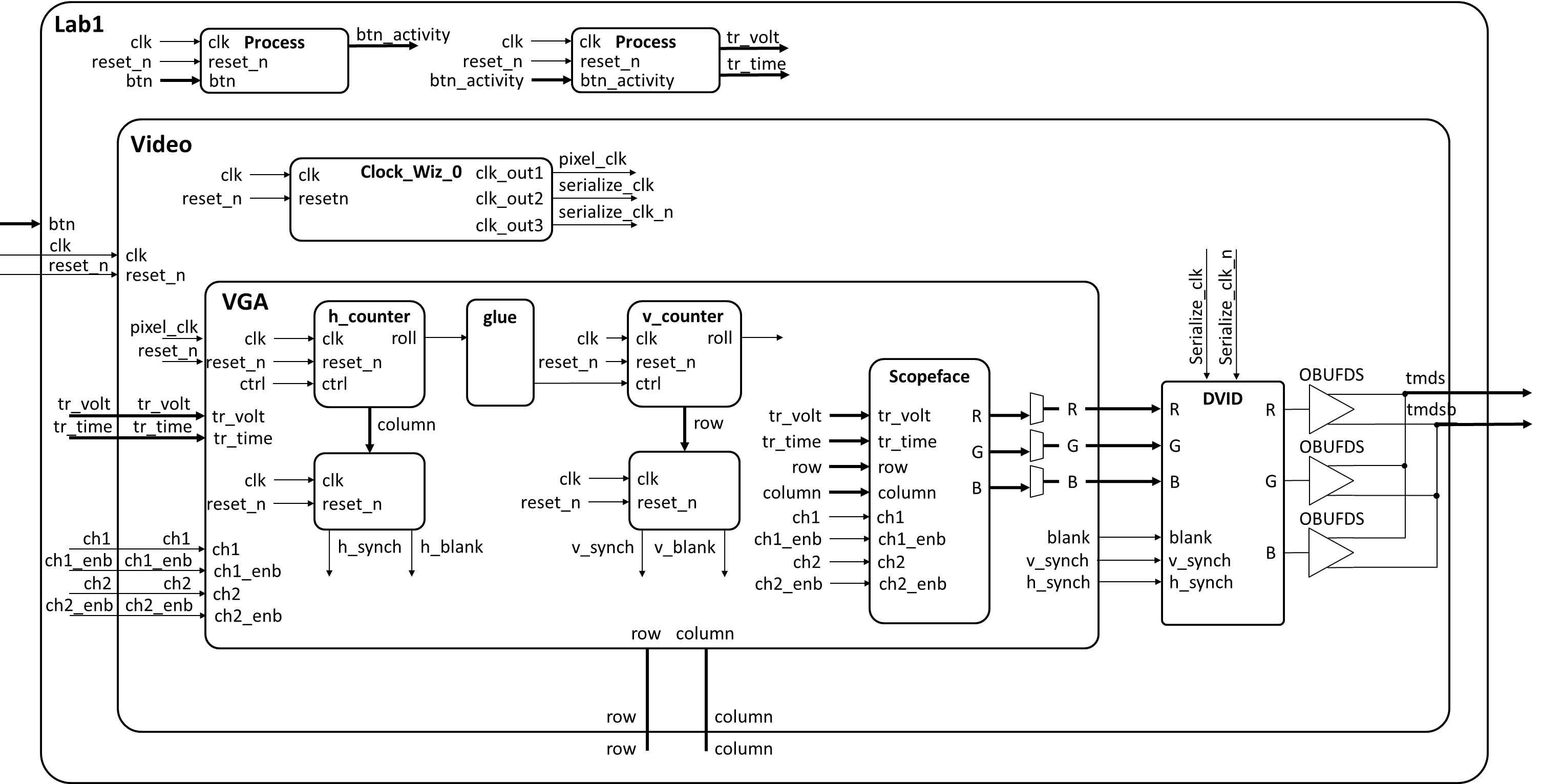 ScopeFace
7
scopeFace Module
entity scopeFace is
    Port ( row : in  unsigned(9 downto 0);
           	column : in  unsigned(9 downto 0);
	trigger_volt: in unsigned (9 downto 0);
	trigger_time: in unsigned (9 downto 0);
           	r : out  std_logic_vector(7 downto 0);
           	g : out  std_logic_vector(7 downto 0);
           	b : out  std_logic_vector(7 downto 0);
	ch1: in std_logic;
	ch1_enb: in std_logic;
	ch2: in std_logic;
	ch2_enb: in std_logic);
end scopeFace;
6 February 2022
8
ScopeFace Module
6 February 2022
9
Lab 1 Intro – Architecture
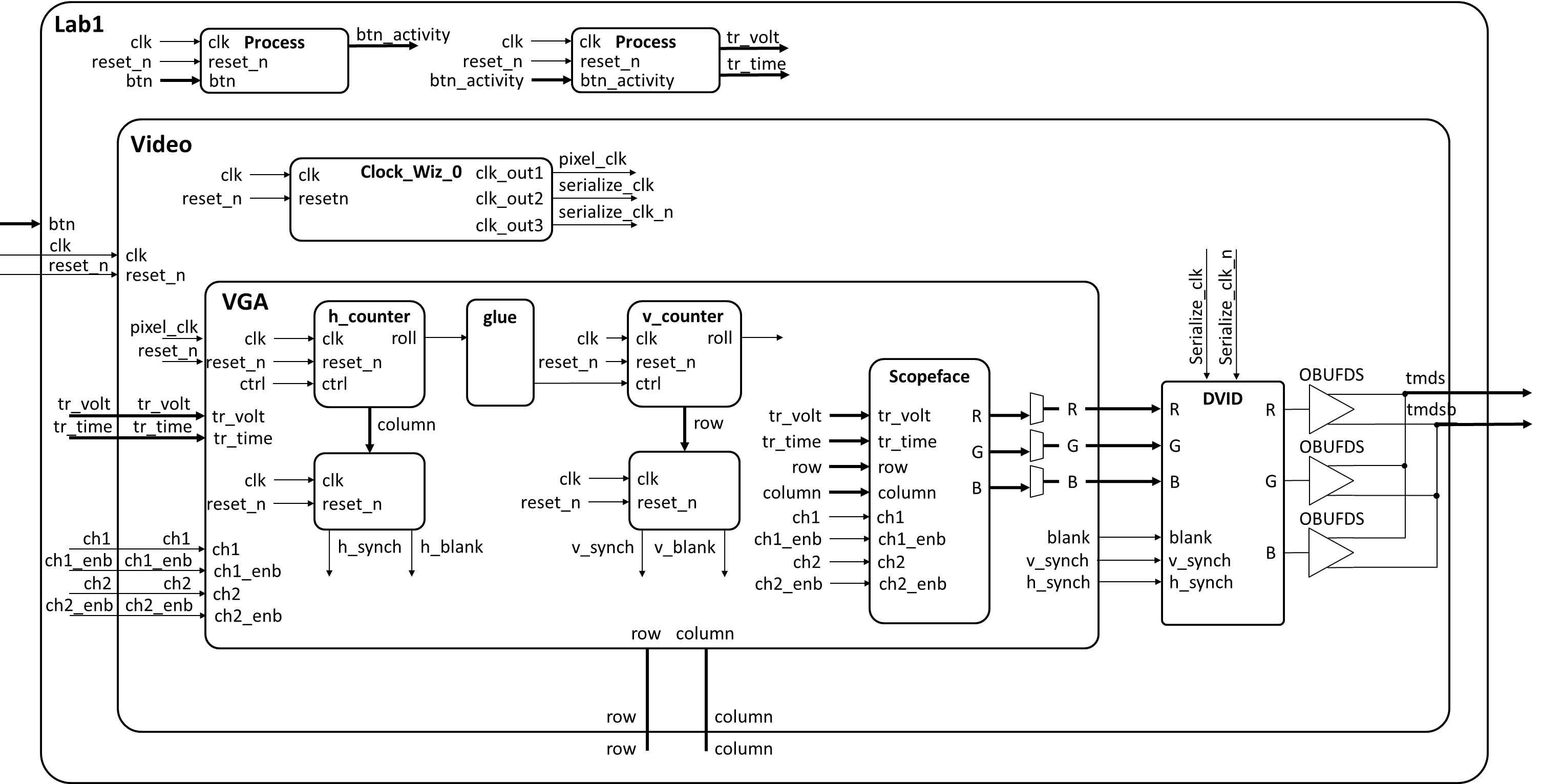 10
Lab 1 Connections
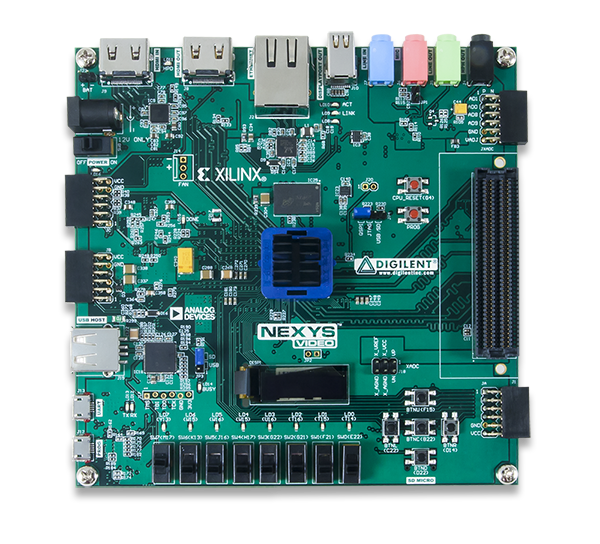 HDMI Out
Power
CPU Reset
Buttons
USB Prog
6 February 2022
11
Digital Clocking Wizard
Xilinx Clocking Wizard Page:
https://www.xilinx.com/products/intellectual-property/clocking_wizard.html
Clocking Wizard v5.3 - LogiCORE IP Product Guide:
https://www.xilinx.com/support/documentation/ip_documentation/clk_wiz/v5_3/pg065-clk-wiz.pdf
6 February 2022
12
Digital Clocking Wizard
Click on IP Catalog
Search for Clocking Wizard IP
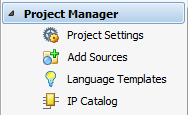 6 February 2022
13
Digital Clocking Wizard
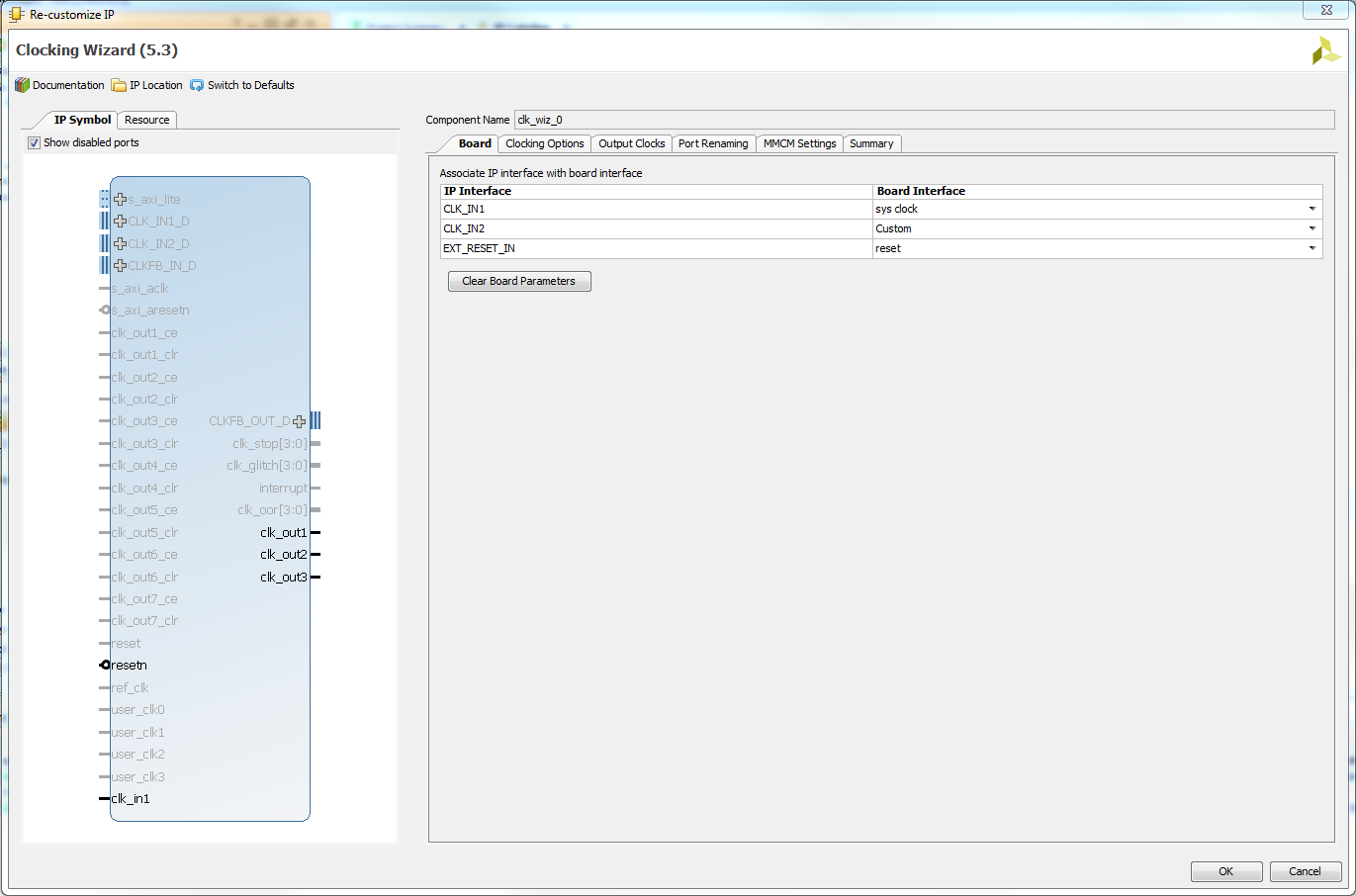 6 February 2022
14
Digital Clocking Wizard
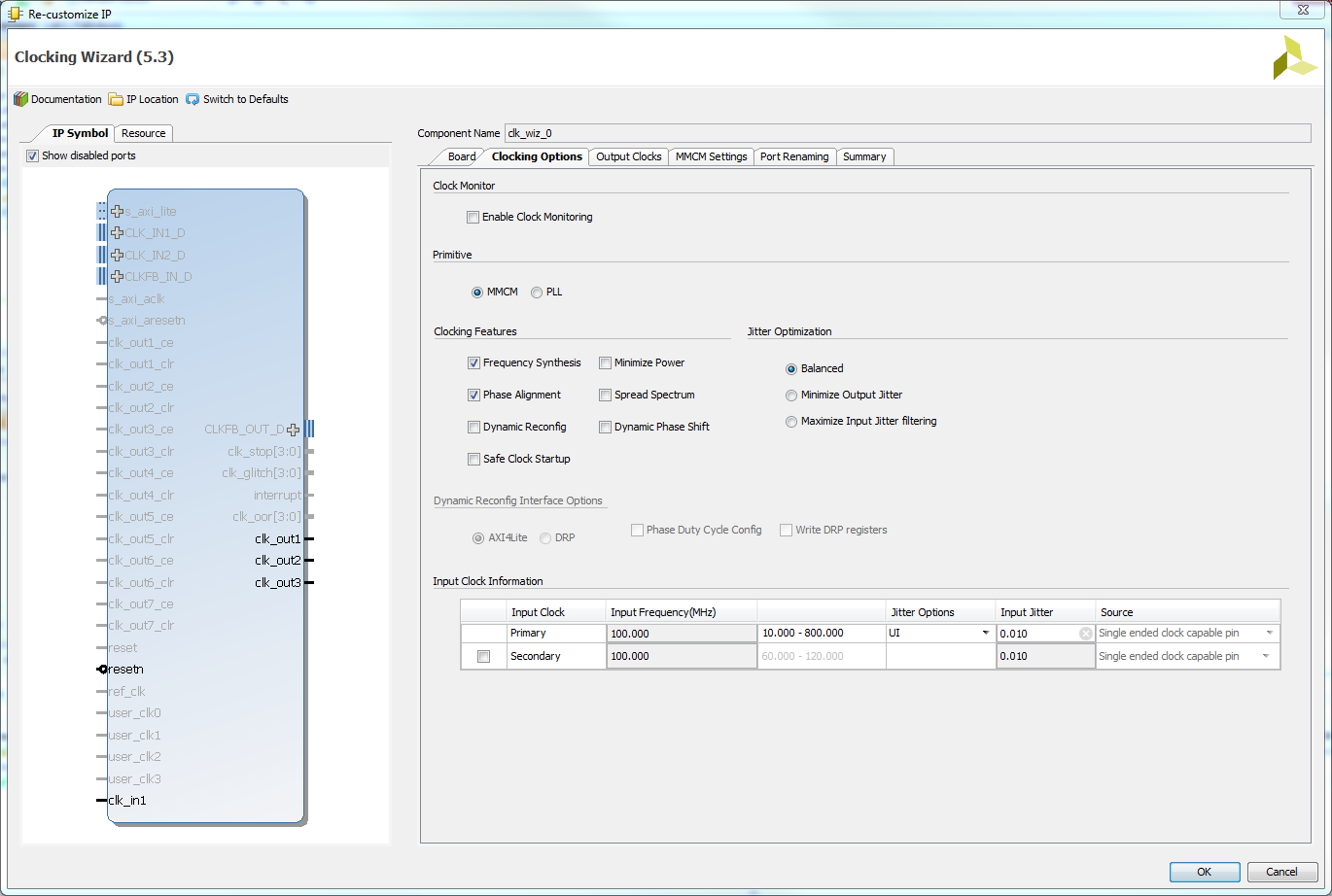 6 February 2022
15
Digital Clocking Wizard
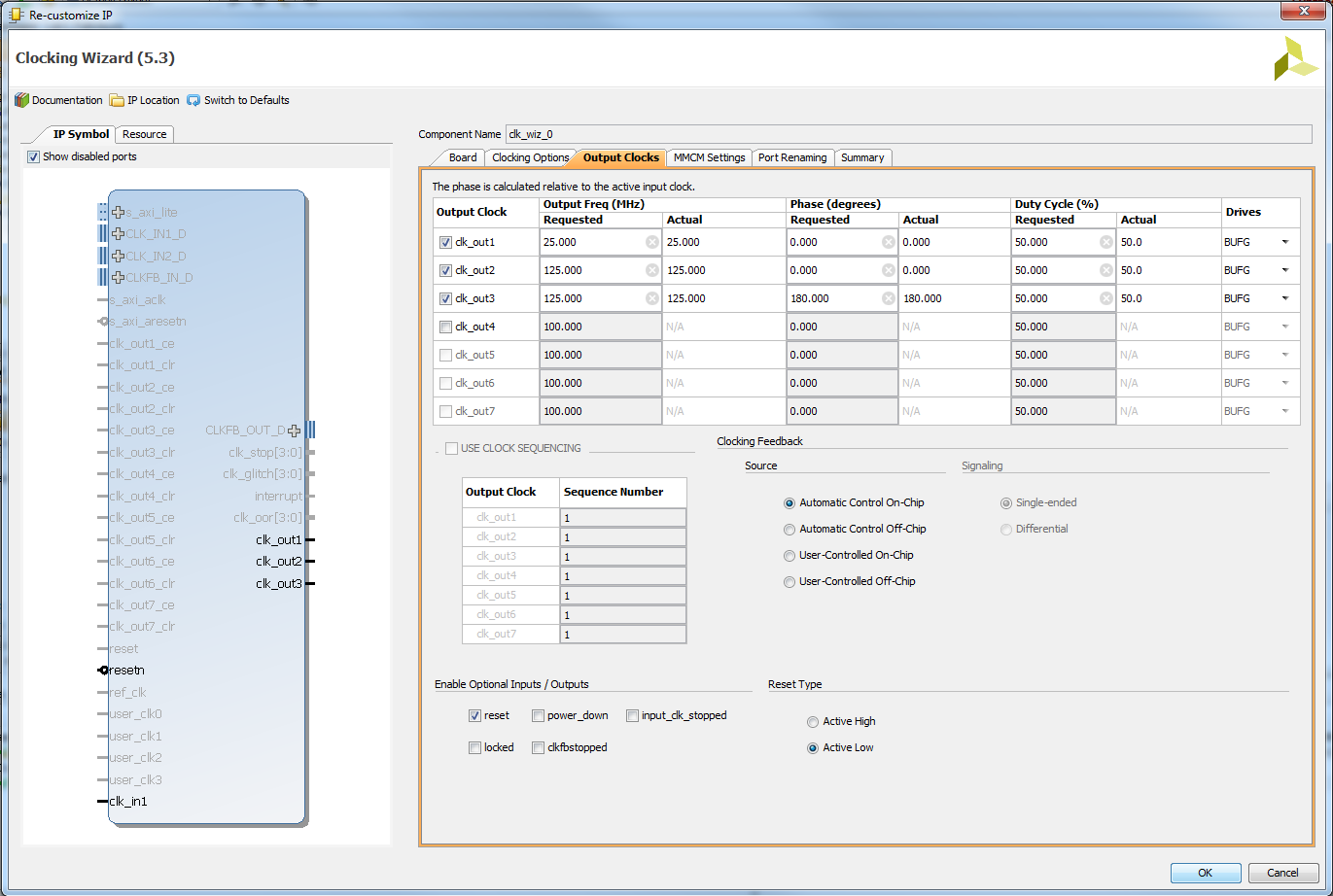 6 February 2022
16
Digital Clocking Wizard
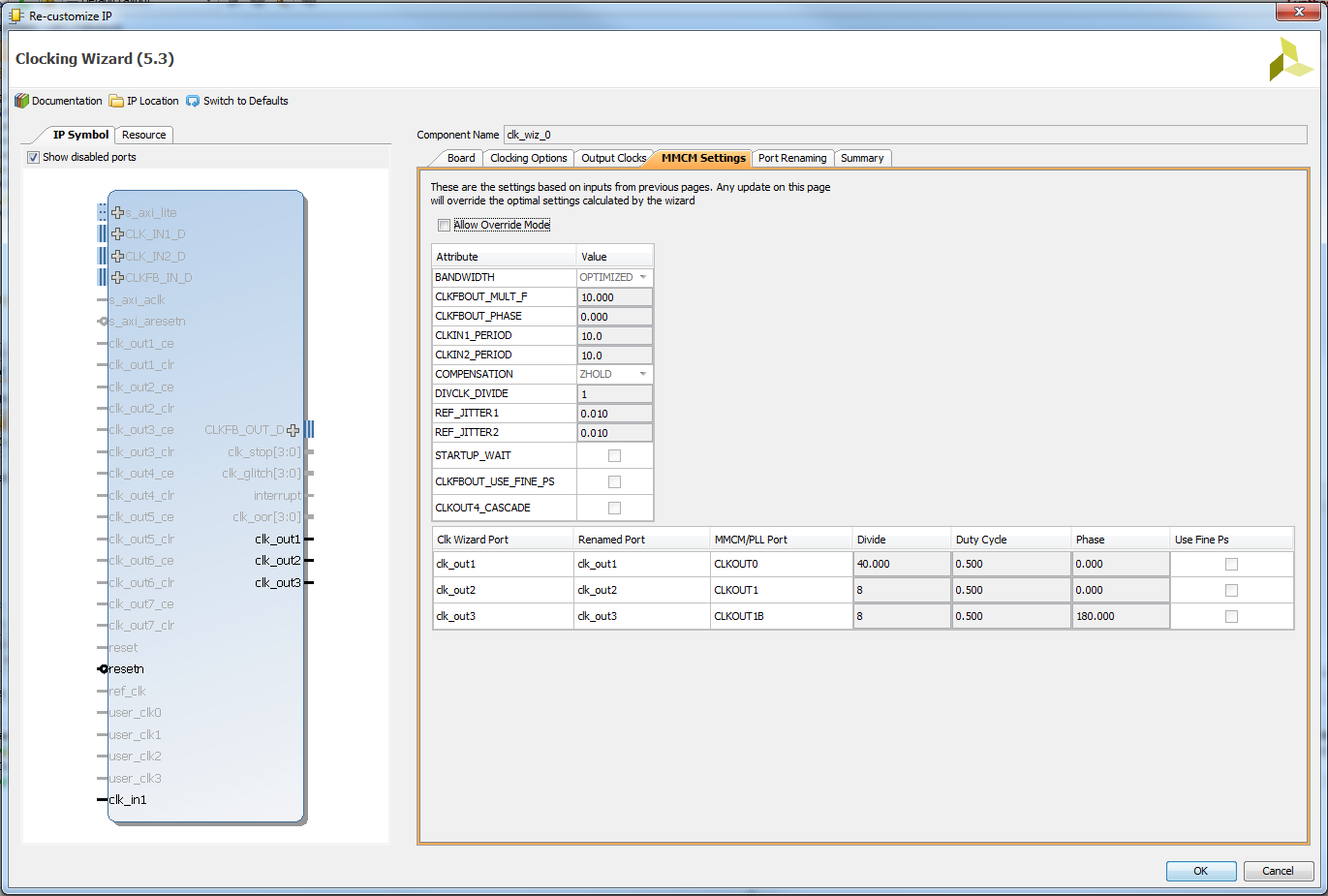 6 February 2022
17
Digital Clocking Wizard
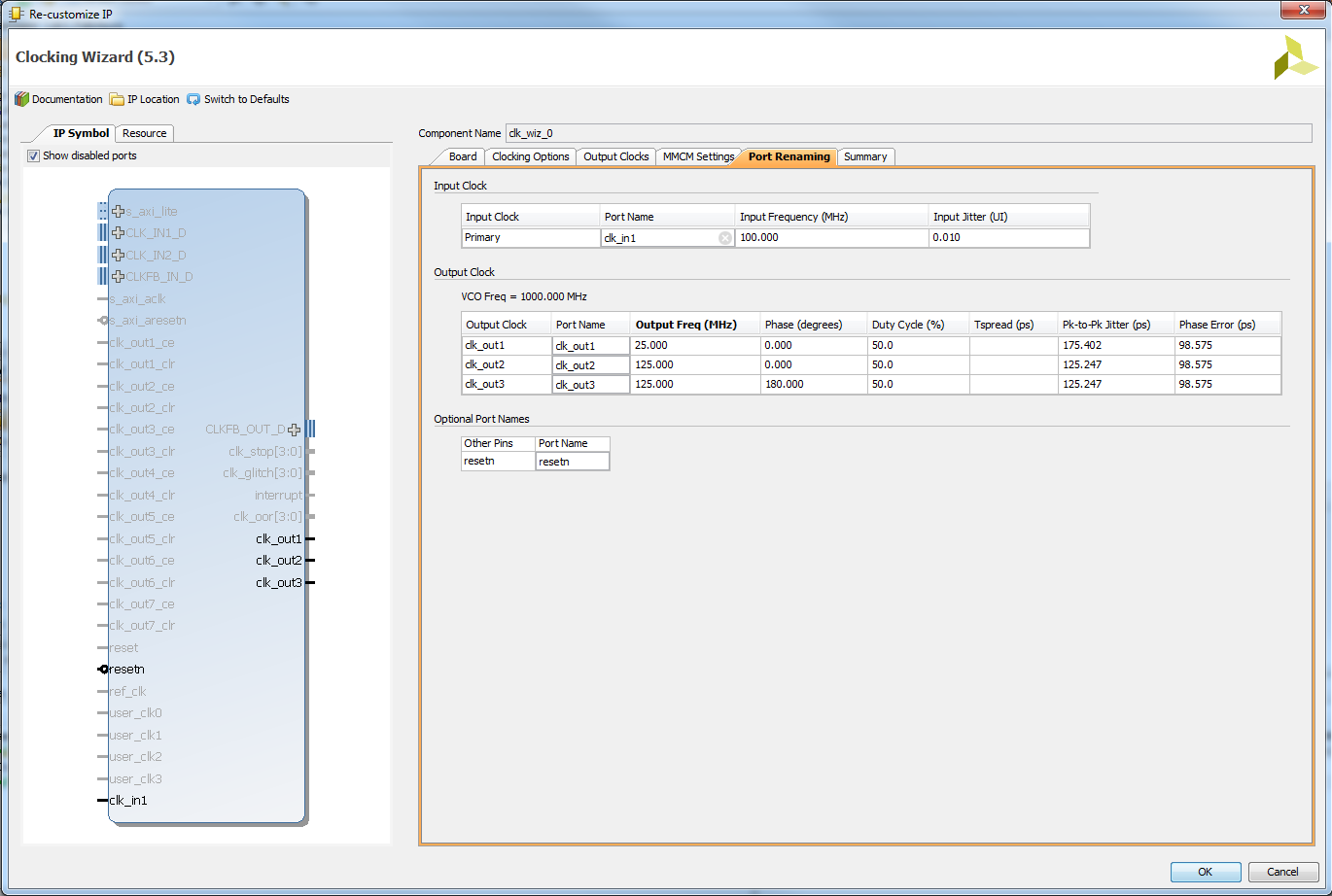 6 February 2022
18
Digital Clocking Wizard
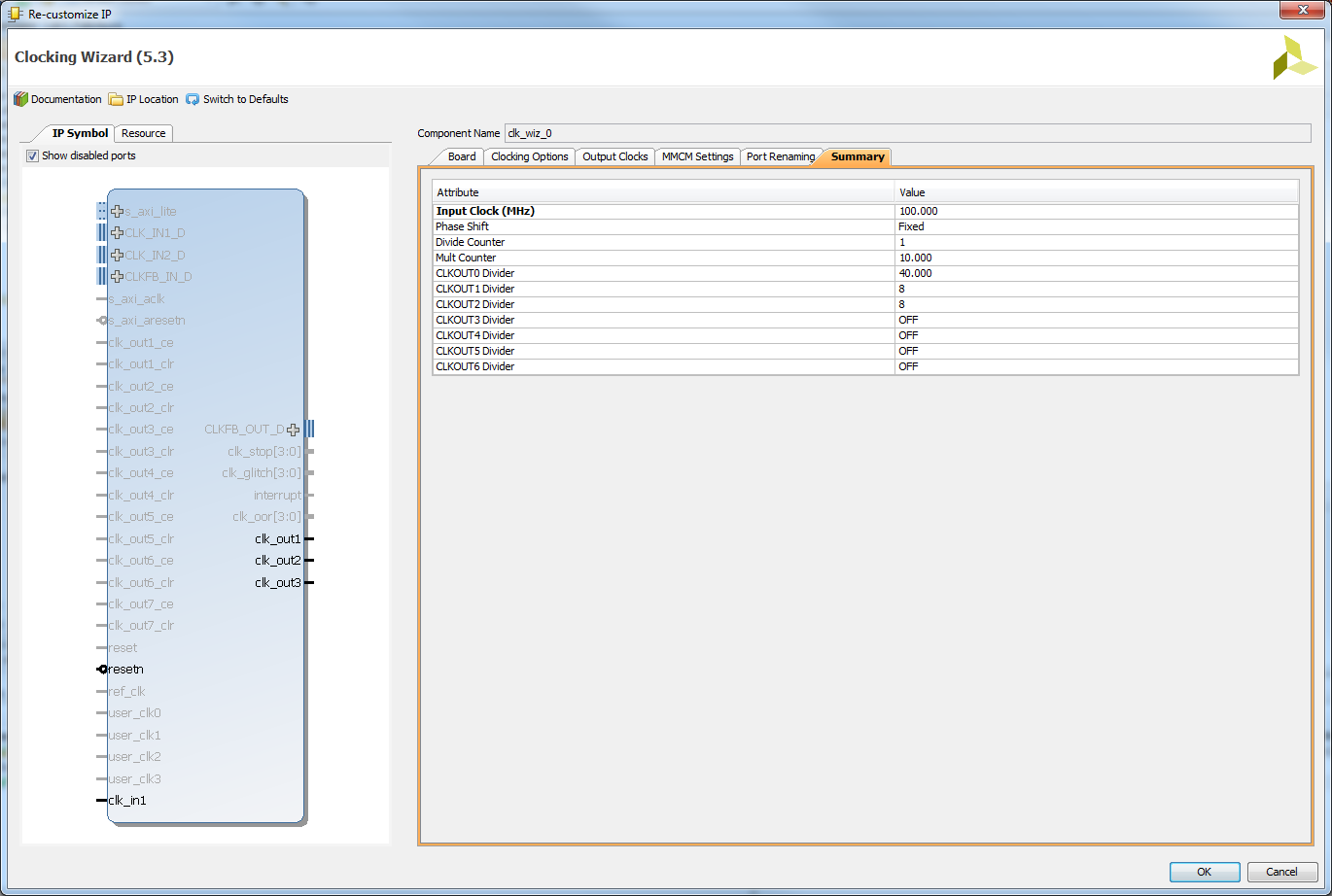 6 February 2022
19
Digital Clocking Wizard
Verify Component Declaration in video.vhd
    --------------------------------------------------------------------------
    -- Clock Wizard Component Instantiation Using Xilinx Vivado 
    --------------------------------------------------------------------------
    component clk_wiz_0 is
    Port (
        clk_in1 : in STD_LOGIC;
        clk_out1 : out STD_LOGIC;
        clk_out2 : out STD_LOGIC;
        clk_out3 : out STD_LOGIC;
        resetn : in STD_LOGIC);
     end component; 
Verify Component Instantiation in video.vhd
6 February 2022
20
Digital Clocking Wizard
Verify Component Instantiation in video.vhd
    --------------------------------------------------------------------------
    -- Digital Clocking Wizard using Xilinx Vivado creates 25Mhz pixel clock and 
    -- 125MHz HDMI serial output clocks from 100MHz system clock. The Digital 
    -- Clocking Wizard is in the Vivado IP Catalog.
    --------------------------------------------------------------------------
    mmcm_adv_inst_display_clocks: clk_wiz_0
        Port Map (
            clk_in1 => clk,
            clk_out1 => pixel_clk, -- 25Mhz pixel clock
            clk_out2 => serialize_clk, -- 125Mhz HDMI serial output clock
            clk_out3 => serialize_clk_n, -- 125Mhz HDMI serial output clock 180 					degrees out of phase
            resetn => reset_n);  -- active low reset for Nexys Video
6 February 2022
21